Deontologia professionale
Avv. Gaetano Mulonia
All’atto di revisionare lo statuto si è dovuto necessariamente tener conto delle novelle legislativa che hanno richiesto anche uno sforzo integrativo e di coordinamento con i principi già ben saldi e lungimiranti fissati nello stesso dalle  precedenti legislature della nostra associazione.
 
Fatto più rilevante il  recente riconoscimento e disciplina, a livello anche europeo, delle professioni non ordinistiche.
Quindi si è tenuto conto:
 
a) Della legge 11 dicembre 2012 n. 220 (c.d. riforma del condominio)
 
b) Decreto Ministero della Giustizia 13 Agosto 2014 n. 140 (criteri e modalità per la formazione degli amministratori di condominio nonchè dei corsi di formazione)
 
c) Decreto legislativo 6 Settembre 2005 n.206 (codice del consumo)
 
d) Decreto legislativo 20 Giugno 2003 n.196 (codice in materia di protezione dei dati personali)
 
e) Legge 14 Gennaio 2013 n. 4 (professioni non organizzate)
Deontologia
Professionale
Lo statuto ha adeguato i requisiti d’ingresso e permanenza  nell’associazione , alla normativa vigente allo scopo di avere quali associati solo coloro che, in possesso dei requisiti di legge, possono svolgere l’incarico di Amministratore condominiale.
 
Possono iscriversi in associazione anche:
 
1)  chi non ha partita iva sino al terzo anno dalla prima iscrizione;
 
2)  chi è iscritto al 1 Gennaio 2014 anche in mancanza del requisito del diploma o del corso iniziale di formazione purché dimostri di avere svolto l’attività per almeno un anno nell’arco dei tre anni precedenti la data del 18 Giugno 2013 (entrata in vigore della riforma).
 
In associazione le cariche possono essere ricoperte solo da persone fisiche
la carica di Presidente a qualsiasi livello può essere ricoperta solo da chi ha almeno 5 anni di anzianità di iscrizione.
Deontologia
Professionale
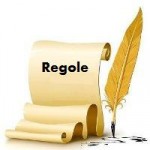 L’associazione si è dotata anche di un “regolamento dell’attività di formazione”.
La formazione, infatti, è un obbligo statutario e deontologico ai fini della permanenza negli elenchi associativi.
 
Le previsioni legislative che disciplinano la formazione iniziale e periodica sono volte non solo ad assicurare la qualità dei professionisti amministratori ma anche a tutelare e garantire i clienti.
Deontologia
Professionale
E’ anche opportuno, in via preliminare, rammentare che l’associazione:
  
A)  È annotata da 4 Ottobre 2010 nell’elenco, presso il Ministero della Giustizia, delle associazioni rappresentative sul territorio nazionale delle professioni non regolamentate in Italia , nonché delle associazioni di categoria rappresentative a livello nazionale ;
 
B)  E’ stata inserita, nel Novembre 2013,  nell’elenco del Ministero dello sviluppo economico tra le associazioni professionali che rilasciano l’attestato di qualità dei servizi;
 
 
C)  Ha registrato, in data 20 Agosto 2014,  presso l’ufficio Italiano Brevetti  e Marchi del Ministero dello sviluppo economico il proprio marchio collettivo;
 
D)  Ha ottenuto, in data 11/12/2012  la certificazione della sede nazionale alla norma UNI EN ISO 9001/2008
Deontologia
Professionale
Tutto quanto premesso l’adozione, da parte dell’associazione,  di un codice deontologico va a completare un quadro di ricerca  di qualità e di professionalità assoluta dei propri iscritti.
 
Il codice deontologico persegue l’obiettivo del rispetto dell’etica e della correttezza professionale attraverso norme volte a:


 
1) Fornire agli associati
 
a)  precise regole di comportamento sia nella fase di acquisizione della clientela che durante il rapporto professionale;
 
b) precise regole per lo svolgimento dell’attività concorrenziale  nell’ambito del mercato delle amministrazioni immobiliari;
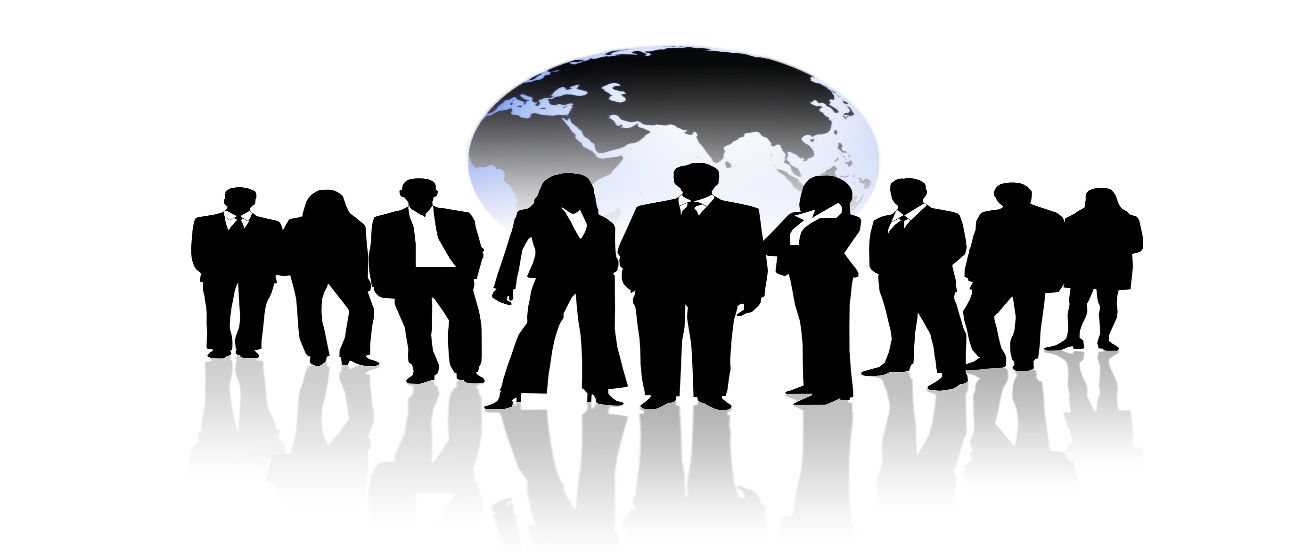 Deontologia
Professionale
2) Richiedere quale obbligo
 
c) la  formazione continua;
d) il rispetto delle norme del codice del consumo richiedendo l’indicazione dell’organismo responsabile del controllo dell’applicazione della relativa disciplina;
e)  il rispetto dell’uso del marchio collettivo;
 
3) Comunicare l’esistenza stessa del codice
 
f) a tutte le istituzioni;
g) agli operatori del settore;
h) agli utenti
 
4) Sanzionare
 
in maniera appropriata i propri iscritti nel caso di infrazioni.
Deontologia
Professionale
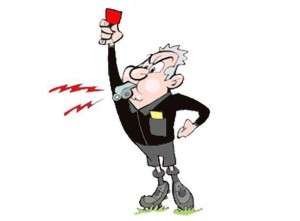 Il codice deontologico si compone di quattro titoli che ricomprendono 22 articoli
 
Titolo I   
Principi generali
 
art. 1  Ambito di applicazione
 
Il rispetto delle norme contenute nel presente codice è obbligatorio per tutti gli associati ANACI nei rapporti con l’Associazione, tra gli associati e nei confronti dei terzi.
Deontologia
Professionale
art. 2  Definizioni
 
ai fini del presente codice:
 
Il termine “Codice” indica il presente Codice Deontologico e di Condotta Professionale e contiene i modelli comportamentali che devono essere adottati dagli aderenti nei confronti dell’Associazione, dei Colleghi e degli Utenti;
 
.. il termine “Amministratore” indica il soggetto Professionista che fornisce servizi di amministrazione condominiale e immobiliare che aderisce al presente codice;
 
… il termine “consumatore” o “Utente” indica qualsiasi soggetto che acquisti un servizio per uso o consumo privato e comunque per scopi estranei al suo mestiere, attività o professione; con il termine “consumatore” o “utente” si indica anche il “condominio”;
 
….  il termine “Associazione” indica l’ANACI
 
….. il termine “Responsabile del Codice” è il soggetto responsabile della formulazione e revisione del Codice ovvero del controllo del rispetto dello stesso da parte di coloro che si sono impegnati a rispettarlo.
Deontologia
Professionale
Titolo II
Obblighi e doveri
 
Capo I – Rapporti con i colleghi e con gli Utenti
 
art. 3  - Identificazione e informazioni
 
Fin dai primi contatti con gli utenti, gli associati devono identificare se stessi e informare in ordine all’adesione all’Associazione.
 
Essi, inoltre devono fornire le seguenti informazioni:
- le principali caratteristiche del servizio offerto;
- il compenso per lo svolgimento del proprio incarico;
- le spese rimborsabili, se ve ne sono;
- i termini di pagamento del compenso.
 
Le informazioni agli utenti devono essere fornite in modo chiaro e comprensibile, tenendo conto dei principi di buona fede e correttezza, affinché gli stessi possano conoscere esattamente i contenuti del contratto.
Deontologia
Professionale
Art. 4 – informazioni sull’esercizio professionale
 
E’ consentito all’Associato dare informazioni sulla prorpia attività professionale, secondo correttezza e verità, nel rispetto della dignità e del decoro della professione e degli obblighi di riservatezza.
Quanto ai mezzi di informazione, devono ritenersi vietati i mezzi di divulgazione anomali e contrari alla dignità professionale quali, a titolo esemplificativo e non esaustivo, il volantinaggio in qualsiasi forma e lo spamming.
E’ vietato dare informazioni comparative con altri colleghi, equivoche, ingannevoli, denigratorie e suggestive.
 
Art. 5 – divieto di accaparramento di clientela
 
E’ vietato acquisire clientela a mezzo di agenzie o procacciatori o con modi non conformi a correttezza e decoro.
 
Sono altresì vietate l’offerta di omaggi o prestazioni a terzi ovvero la corresponsione o la promessa di vantaggi per ottenere incarichi.
Deontologia
Professionale
Art. 6- Dovere di competenza
 
L’associato non deve accettare incarichi che sappia di non poter svolgere con adeguata competenza ed organizzazione di mezzi e persone.
 
L’Associato al quale viene richiesta la disponibilità ad amministrare uno stabile, prima di dare il proprio assenso, avrà cura di acquisire tutte le informazioni necessarie al fine di effettuare una corretta valutazione delle problematiche esistenti.
 
Nel caso di sopravvenuta difficoltà deve informare l’utente.
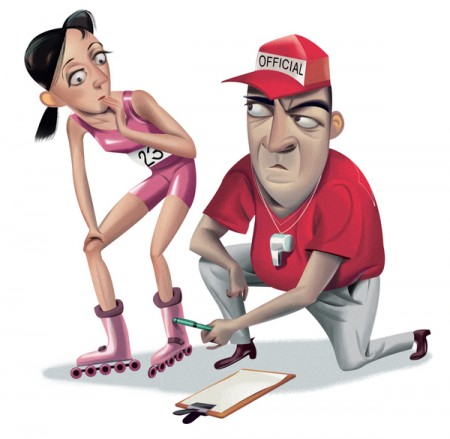 Deontologia
Professionale
Art. 7 – Attività professionale
 
L’Amministratore si impegna ad erogare ai clienti servizi regolari, continui, senza interruzioni, nell’ambito di una predeterminata disponibilità dello studio, con orari giornalieri per la disponibilità telefonica e per il ricevimento dei clienti.
 
L’interruzione del servizio potrà avvenire soltanto a seguito di eventi imprevedibili ed indipendenti dalla volontà dell’Amministratore che si impegna a ridurre al minimo eventuali disservizi.
 
L’Amministratore è tenuto ad informare l’utente sullo svolgimento del mandato affidatogli quando lo reputi opportuno ed ogni qual volta gliene venga fatta richiesta, salvo che la stessa risulti pretestuosa o emulativa.
 
Tutta la documentazione condominiale deve essere sempre disponibile presso l’amministratore per eventuali verifiche da parte dei condomini. Su richiesta devono essere rilasciate copie dei singoli documenti a spese dell’interessato, compreso l’elenco dei condomini con i loro indirizzi.
Deontologia
Professionale
Art. 8 – Obbligo di riservatezza
 
L’Associato deve mantenere la riservatezza su fatti e circostanze in qualsiasi modo apprese sull’attività prestata, attivandosi a tal fine anche nei confronti dei propri collaboratori.
Nell’esercizio della propria attività, l’Amministratore adotta strumenti informatici periodicamente aggiornati per la tutela della riservatezza dei dati.
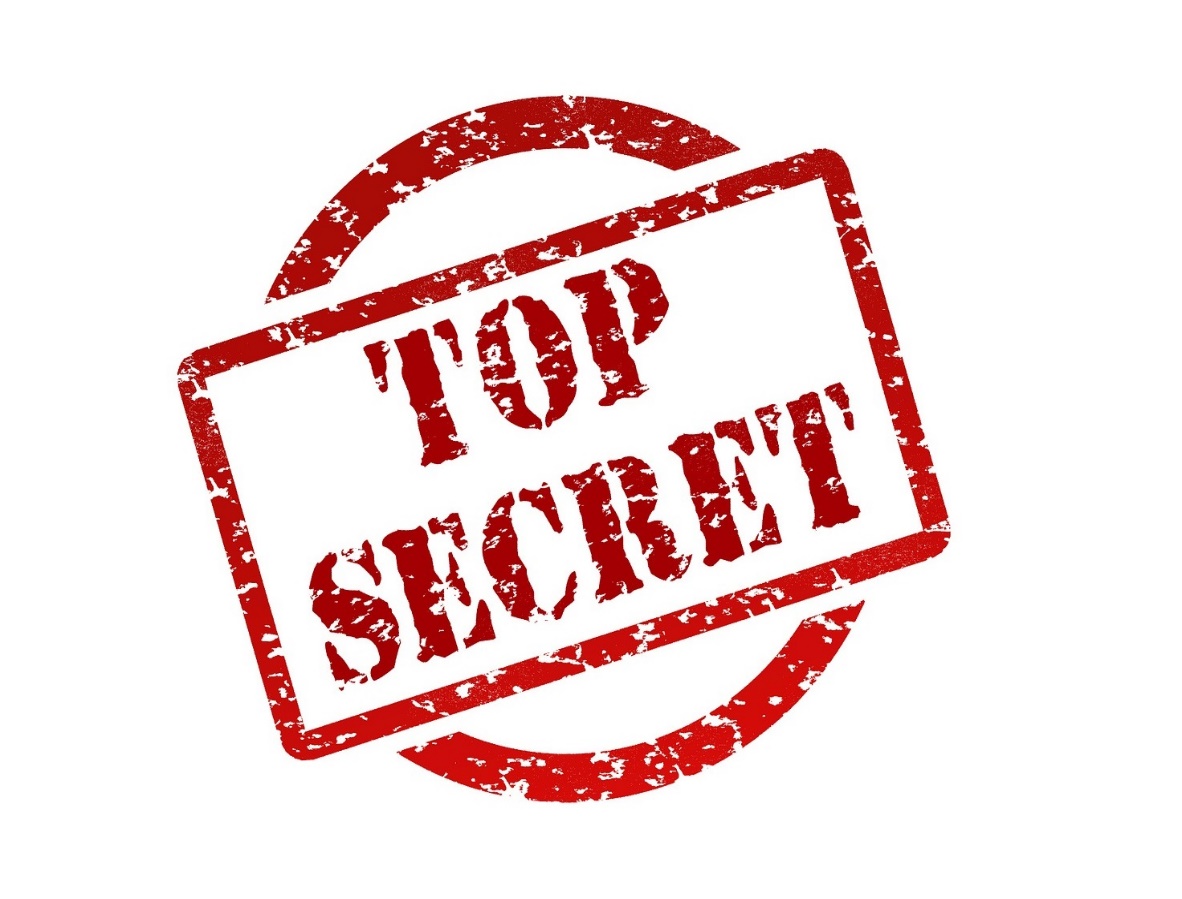 Deontologia
Professionale
Art. 9 – Doveri di probità, dignità, decoro, indipendenza e leale concorrenza.
 
L’Associato deve ispirare la propria condotta all’osservanza dei doveri di lealtà, correttezza, probità, dignità, decoro, diligenza, competenza, indipendenza e leale concorrenza.
 
L’Associato deve fornire un chiaro esempio di rettitudine e di specchiata condotta professionale, in modo da mantenere alto l’apprezzamento della categoria e l’immagine dell’Associazione.
 
In particolar modo non deve offendere la dignità umana e avere riguardo alla tutela dei minori.
 
Nell’esercizio della sua professione, non deve violare i principi di indipendenza e di obiettività che sono propri del mandato. Deve altresì ispirare la propria condotta al rispetto delle regole in materia di leale concorrenza.
 
Deve tenere conto della eventuale mancanza di esperienza, dell’età, dello stato di salute, della scarsa conoscenza della lingua.
Deontologia
Professionale
Art. 10 – Divieto di uso di espressioni sconvenienti ed offensive
 
Indipendentemente dalle disposizioni civili e penali, l’Associato deve evitare di usare espressioni sconvenienti ed offensive.
 
Art. 11 – Dovere di aggiornamento professionale
 
E’ dovere dell’associato di curare e accrescere costantemente la propria preparazione professionale.

 
L’Associato deve conseguire i crediti
formativi nel rispetto dello statuto 
ed ai sensi di legge.
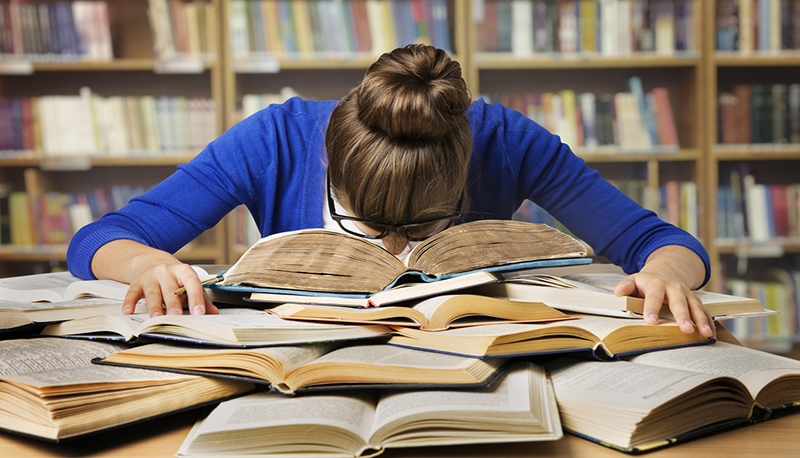 Deontologia
Professionale
Art. 12 – Rapporto di colleganza e consegna della documentazione
 
L’Associato deve mantenere nei confronti dei colleghi un comportamento ispirato a principi di rispetto reciproco, correttezza e lealtà, anche qualora dovesse esaminare, per qualsiasi motivo, l’operato di un collega.
 
L’associato deve astenersi dall’esprimere apprezzamenti denigratori sull’attività professionale di un collega ed in particolare sulla sua condotta e suoi presunti errori o incapacità.
 
Deve adoperarsi per far corrispondere al collega suoi eventuali crediti.
 
La documentazione del condominio deve essere consegnata in originale in tempi brevi e comunque in modo tale da assicurare la continuità della gestione, anche prestando la propria disponibilità a fornire delucidazioni e chiarimenti.
 
L’Associato non deve subordinare la consegna della documentazione al pagamento di eventuali crediti.

Art. 13 – Rapporti con i collaboratori dello studio
 
L’associato deve incentivare i propri collaboratori di studio a migliorare la loro preparazione professionale.
Deontologia
Professionale
CAPO II
 
Rapporti con l’Associazione
Art. 14 -  Uso del logo e del marchio
 
L’utilizzazione del logo, del marchio e della denominazione dell’Associazione è demandata ad apposito regolamento pubblicato sul sito www.anaci.it
 
Art. 15 – Rapporti associativi
 
L’Associato collabora con la sede provinciale di appartenenza per l’attuazione delle finalità istituzionali e deve avere rispetto degli Organi Associativi.
 
I rapporti con i dirigenti devono essere improntati alla dignità e al reciproco rispetto.
 
L’associato che ricopre un incarico associativo lo deve svolgere con diligenza, imparzialità e nell’interesse dell’Associazione.
 
Art. 16 – Recapiti per l’attività associativa
 
L’associato è tenuto a comunicare tempestivamente all’Associazione eventuali variazioni di indirizzo, numeri telefonici, e-mail, pec ed eventuali denominazioni del proprio studio.
Deontologia
Professionale
Titolo III
 
Procedure e sanzioni
 
Art. 17 – Responsabile del codice
 
L’Associazione è il Responsabile del codice e ne cura il controllo mediante gli Organi Associativi
 
Art. 18 – Autodisciplina
 
Ai sensi dell’art. 27 ter D.Lgs 206/2005 senza pregiudizio alcuno della tutela amministrativa e/o giudiziale, chiunque ne abbia interesse, prima di avviare la procedura di cui all’art. 27 dello stesso Decreto, può convenire con il Professionista di adire preventivamente il soggetto responsabile del controllo del presente codice, per la risoluzione concordata della controversia volta a vietare o a far cessare la condotta scorretta.
Deontologia
Professionale
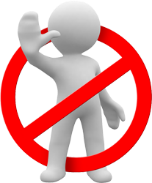 Art. 19 – Denuncia delle condotte
 
Chiunque ne abbia interesse può denunciare la violazione del presente codice al responsabile del codice mediante comunicazione a mezzo raccomandata o strumenti equipollenti, alla sede nazionale dell’Associazione in Via Cola di Rienzo 212, Roma.


Articolo 20 - Potestà disciplinare

 La potestà disciplinare è esercitata dal Collegio dei Probiviri Regionale o Nazionale, secondo le rispettive competenze, così come determinate dallo Statuto e dal Regolamento. Trovano applicazione le sanzioni previste dallo Statuto e, precisamente:
a) la censura, che consiste in una dichiarazione formale di biasimo per la mancanza commessa;
b) la sospensione, per un tempo non inferiore a giorni trenta e non maggiore di anni uno;
c) l’esclusione dall’Associazione.
Le sanzioni devono essere comminate in relazione alla gravità della violazione commessa e all’interesse dell’Associazione. Gli estremi e la sintesi delle decisioni significative, nei casi previsti dalla Legge, devono essere comunicati al Ministero dello Sviluppo Economico e pubblicati sul sito www.anaci.it.


.
Deontologia
Professionale
TITOLO IV

Norme di attuazione

Art. 21 – Pubblicazione
Il presente Codice, redatto in lingua italiana e inglese, è reso pubblico dall’Associazione. Questa si impegna a diffonderlo gratuitamente nel modo più ampio possibile anche a mezzo del proprio sito  www.anaci.it ed è, inoltre, comunicato al Ministero dello Sviluppo economico
Deontologia
Professionale
Art. 22 – Attestato di qualificazione professionale
 
ANACI, al fine di tutelare i consumatori e di garantire la trasparenza del mercato dei servizi professionali, può rilasciare ai propri iscritti, previe le necessarie verifiche, un’attestazione relativa:
 
a) alla regolare iscrizione del Professionista all’Associazione;
 
b) ai requisiti necessari alla partecipazione all’Associazione stessa;
 
c) agli standard qualitativi e di qualificazione professionale che gli iscritti sono tenuti a rispettare nell’esercizio dell’attività professionale ai fini del mantenimento dell’iscrizione all’Associazione;
 
d) alle garanzie fornite dall’Associazione all’utente, tra cui l’attivazione dello sportello di cui all’art. 2 comma IV della Legge 4/2013;
 
e) all’eventuale possesso della polizza assicurativa per la responsabilità professionale stipulata dal Professionista;
 
f) all’eventuale possesso da parte del Professionista iscritto di una certificazione, rilasciata da un organismo accreditato, relativa alla conformità alla norma tecnica UNI in tema di amministratore immobiliare.
 
Sul sito internet www.anaci.it sono pubblicate ulteriori informazioni.
Deontologia
Professionale
Conseguenze deontologiche e professionali
 
Da una eventuale condanna penale conseguono tutta una serie di conseguenze negative per l’amministratore :
 
ai sensi dell’art. 71 lett. B disp. Att. l’Amministratore condannato per delitti contro il patrimonio per il quale la legge commina la pena della reclusione tra un minimo di due anni e il massimo di cinque  (es. appropriazione indebita aggravata) perde, ipso jure, i requisiti per poter svolgere l’incarico di amministratore anche in altri condominii diversi da quello offeso dal reato. In casi come e simili a questo i condomini si riuniscono (senza formalità) e nominano un nuovo amministratore.
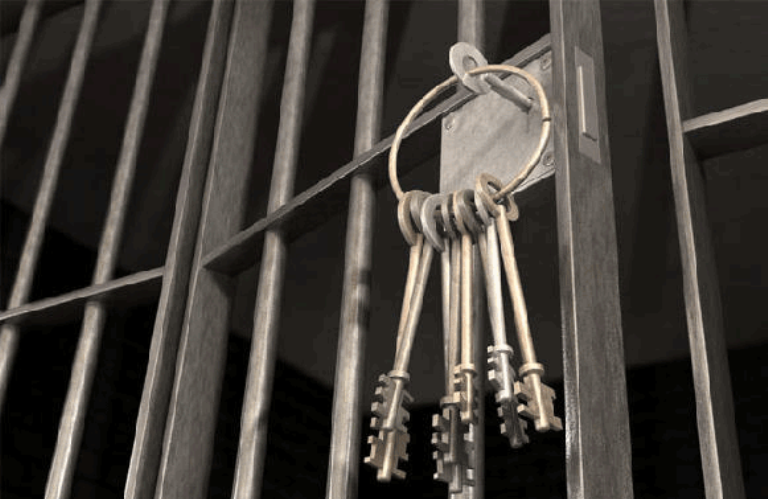 Deontologia
Professionale
In tali casi se l’Amministratore risulta iscritto ad una Associazione ed è quindi obbligato a rispettare le regole statutarie e deontologiche, potrebbe essere anche sanzionato con la relativa giustizia domestica sino ad arrivare all’espulsione.
Non solo ma l’Associazione potrebbe anche costituirsi parte civile nel processo penale conseguente, al fine di ottenere il risarcimento del danno subìto in conseguenza del comportamento illecito.
 
I comma art. 2 legge n.4 / 2013 richiama le associazioni a “garantire il rispetto delle regole deontologiche” e che esse devono adottare un codice di condotta ai sensi dell’art. 27-bis del codice del consumo di cui al D. legislativo n. 206 /2005 (codice del consumo) .
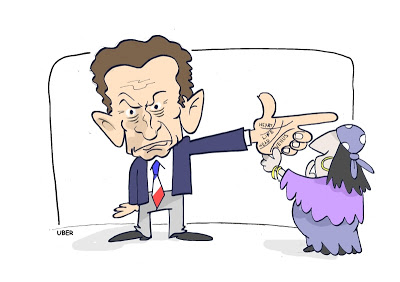 Deontologia
Professionale
Requisiti per esercitare l’attività di Amministratore
ART. 71 – BIS dd.aa. c.c.
 
a) Avere il godimento dei diritti civili (ovvero che non siano in corso procedimenti di interdizione, di inabilitazione o di fallimento).
 
b) Non essere stati condannati per delitti contro la pubblica amministrazione,  l’amministrazione della giustizia, la fede pubblica, il patrimonio: delitti non colposi per il quale sia prevista della reclusione non inferiore, nel minimo, a due anni e, nel massimo, a cinque anni.
 
c) Non sono stati sottoposti a misure di prevenzione divenute definitive, salvo che non sia intervenuta la riabilitazione.
 
d) Non sono interdetti o inabilitati.
 
e) Non risultino iscritti nell’elenco dei protesti cambiari.
Deontologia
Professionale
La perdita di uno dei requisiti su indicati (requisiti di onorabilità) determina l’automatica cessazione dall’incarico e ciascun condomino può, senza formalità, alla convocazione dell’assemblea per la nomina di un nuovo amministratore.
 
Per quanto concerne i requisiti professionali essi sono:
 
f) Possedere il diploma di scuola secondaria di secondo grado.
 
g) Aver frequentato corsi di formazione iniziale e periodica.
   
Questi ultimi due requisiti  non sono richiesti se l’amministratore è un condomino o se l’amministratore svolgeva l’attività almeno per un anno nel triennio Giugno 2010- Giugno 2013.
 
In quest’ultimo caso rimane l’obbligo dell’aggiornamento annuale.
Deontologia
Professionale
Se amministratore è una Società  i requisiti devono essere posseduti da tutti i soci illimitatamente responsabili, dagli amministratori e dai dipendenti incaricati a svolgere l’attività di amministratore.
 
L’art. 71 bis è una disposizione di ordine pubblico la cui violazione comporta la radicale nullità della delibera di nomina con tutto ciò che ne deriva.
Il soggetto che abbia amministrato senza avere i requisiti di onorabilità non potrà pretendere i compensi previsti
 
Non sono previste invece conseguenze relativamente alla perdita dei requisiti inerenti la professionalità, si ritiene che in tali casi si possa essere rimossi dall’incarico sia per revoca assembleare che per quella giudiziale solo a seguito dell’accertamento della nullità della delibera di nomina.
Applicabili le tutele previste dal codice del consumo per pratiche commerciali scorrette
Deontologia
Professionale
ISTITUZIONE DI UN REGISTRO
 
Nella legge 21 Giugno 2017 n. 96 il Governo si è impegnato a valutare in tempi brevi la possibilità di emanare un apposito Decreto Ministeriale demandando al Ministero della Giustizia l’attuazione di un regolamento che preveda l’obbligo per tutti coloro che svolgono l’attività di amministratore di condominio, anche per il condominio in cui si è residenti, ad iscriversi a proprie spese in un apposito registro da tenere presso il Ministero.
Nel registro dovranno essere annotati:
i dati anagrafici
l’eventuale associazione a cui si aderisce
i dati fiscali
i riferimenti dell’ente presso cui frequenta il corso di aggiornamento professionale obbligatorio.
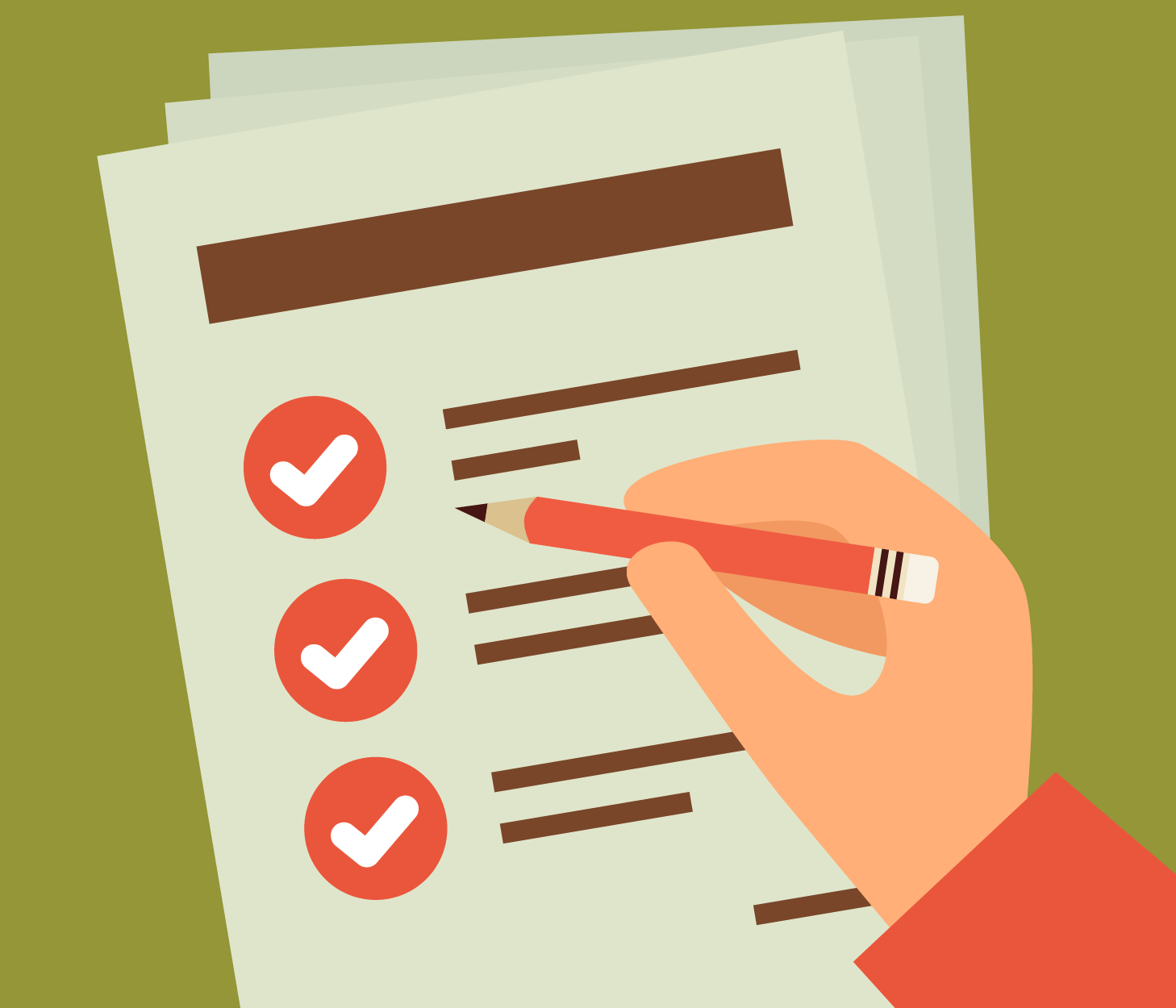 Deontologia
Professionale
JOBS ACT del lavoro autonomo
 
La legge 22 Maggio 2017 n. 81  prevede l’integrale deducibilità, entro il limite annuo di 10.000,00 euro, delle spese per l’iscrizione a master, corsi di aggiornamento, convegni e congressi.
Sono integralmente deducibili anche le spese sostenute per ottenere la certificazione delle competenze professionali.
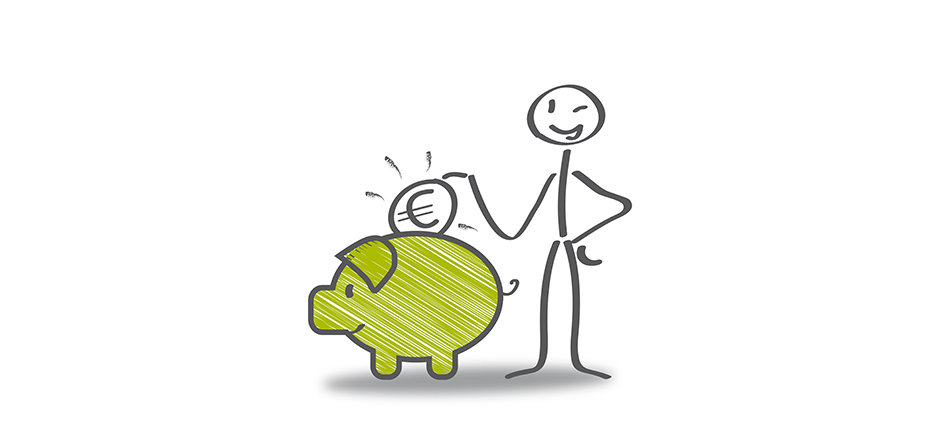 Deontologia
Professionale
A presto!
Avv. Gaetano Mulonia